Economy growth models
OUTLINE
Classical theory of growth
Neo-classical theory of Growth
Endogenous Theory of Growth
Keynesian Theory of Growth
Sustainable Growth and global problems of Growth
The Limits of Growth
CLASSICAL THEORY OF GROWTH
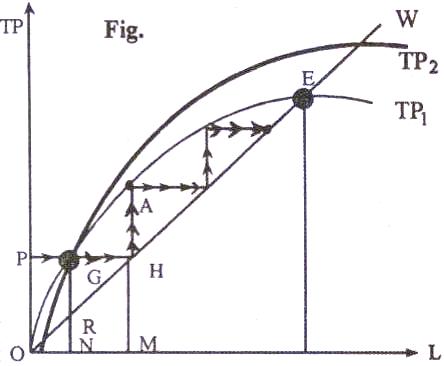 Founders: Adam Smith, Ricardo
Premises:
Fixed amount of labour
Malthusian theory of population
Creation of a surplus
Limits:
No role of technical progress
Wages determined by offer of labour
Malthusian theory applied
Neo/classical theory of growth
Premises:
Share of product on labour
GDP per capita
Aggregate production function
Q = f (K, L, A)
Limits:
Role of technical progress
Wages determined by offer of labour
Malthusian theory applied
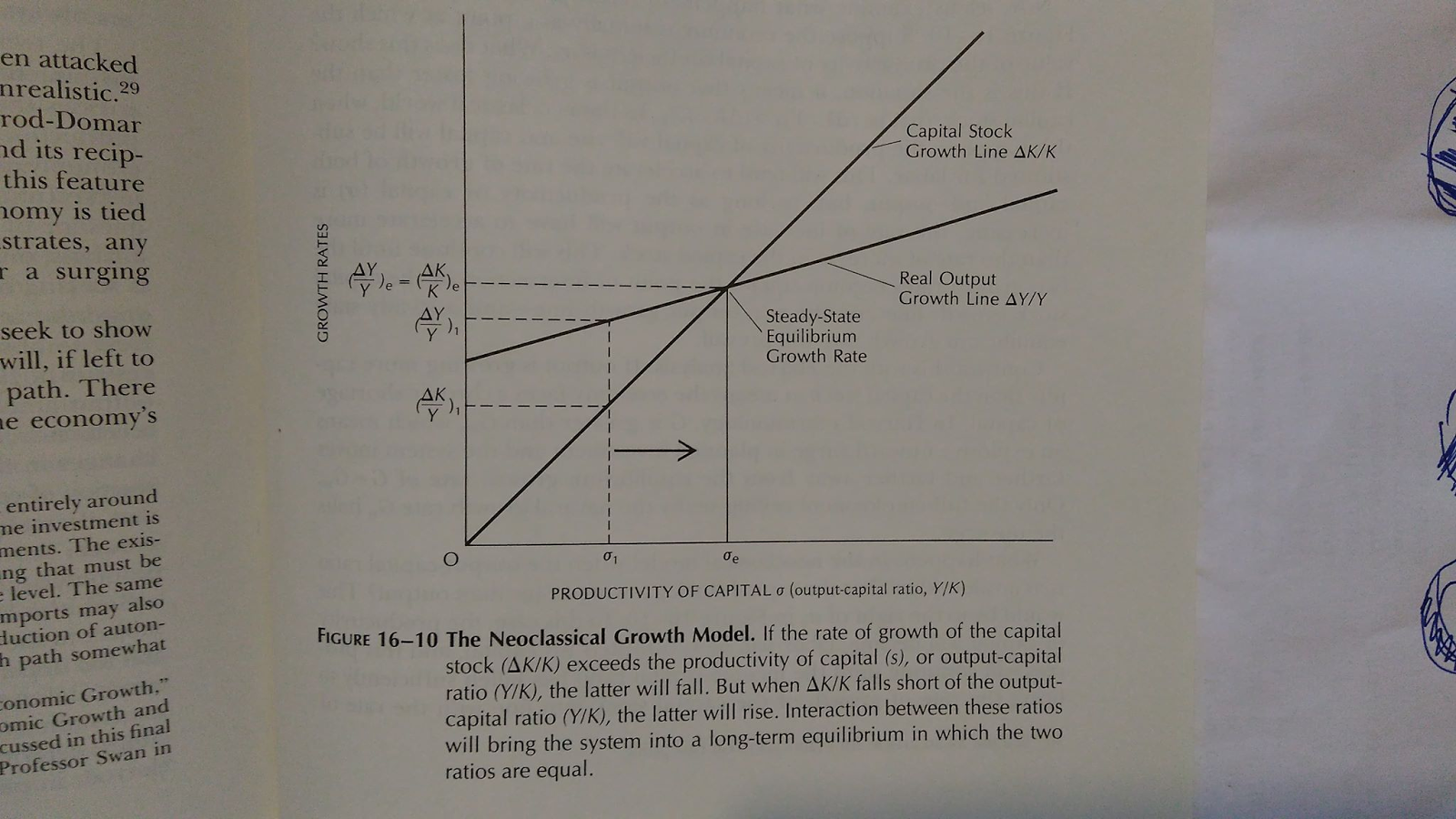 Endogenous theory of growth
Premises:
Impact of technological progress
Tangible and intangible capital
No stable state possible
Limits:
Risk of investments
Winner takes all mentality
State subsidiaries for research and development
Inequalities between countries
Keynesian theory of growth
Founder: John Maynard Keynes
Premises:
No natural equilibrium between aggregate offer and demand
Consumption (C), government expenditures (G),  investments (I)
Increase income
Full employment
Government regulated economy
Limits:
Budget deficits
Neo-classical synthesis theory
Sustainable growth theory
"Sustainable development is development that meets the needs of the present without compromising the ability of future generations to meet their own needs."
http://www.iisd.org/topic/sustainable-development [04/01/2018]

Limits
Oil prices
External imbalance
Social problems
Environmental problems
Limits of growth model
Premises:
Economic + social + environmental factors
Unlimited growth on a limited planet is not possible
Carrying capacity of the planet
More is better > enough is best
Limits:
Natural sources management
Transformation of economy and society
Optimal scale
Thank you for your attention